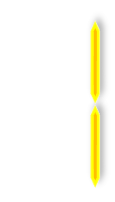 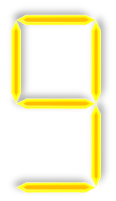 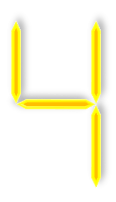 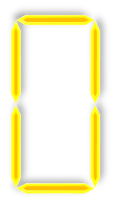 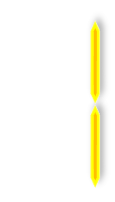 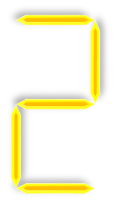 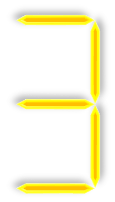 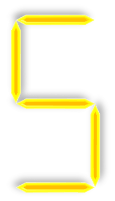 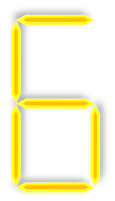 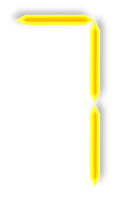 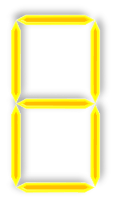 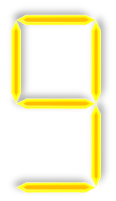 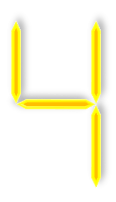 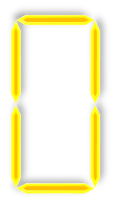 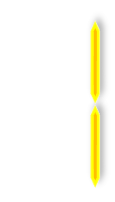 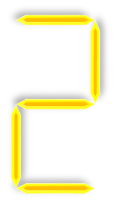 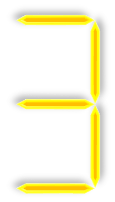 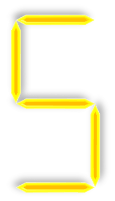 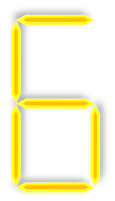 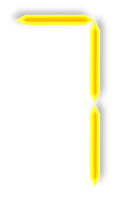 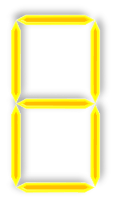 
[Speaker Notes: Scores are from 1 – 100
Caution: If you accidentally press the left arrow key it will reset the animations for the score board.]
Sketchy Sources
START
[Speaker Notes: Clicking ‘Start’ will go to slide 3 and begin the game.]
How to Play
The goal of this 8 question quiz is to test your ability and knowledge on detecting fake news. 
The instructions are as follows:

After answering a question correctly, click the score button located on the bottom right. If the answer was incorrect, ignore it and click the arrow beside it to continue.
Once in the score menu, click the addition symbol to add one point for each correct answer.
Then click the arrow below to go back to the question. 
After you returned to the question, click on the arrow next to the score button to continue.
If you need to study, please refer to the Sketchy Sources Openlab page. Good luck!
Which is a fake news website?
Daily News
Busted! News
Metro News
AM News
Scores
>
[Speaker Notes: B: Correct]
What is the definition of fake news?
A parody presented in a format typical of mainstream media
News about a country or a global subject only
True information about events that are currently occurring
News that predicts the weather forecast
Scores
>
[Speaker Notes: A: Correct]
All are ways of detecting a fake news website except:
Checking the date
Checking for bias
Checking the author
Checking for professionalism
Scores
>
[Speaker Notes: D: Correct]
Where can you find fake news?
Through social media
Through newspapers
All of the above
Through clickbait
Scores
>
[Speaker Notes: C: Correct]
What is the definition of clickbait?
Misleading headlines and images whose main purpose is to attract attention
Accurate headlines and images about a topic
Headlines and images that educate readers
Headlines and images that only inform about science
Scores
>
[Speaker Notes: A: Correct]
Which is most likely a fake news story?
Black Lives Matter thug protests President Trump with selfie... accidentally shoots himself in the face
Muslims see a Christmas tree being set up, then start attacking it!
All of the above
Man kills dozens with cheese
Scores
>
[Speaker Notes: C: Correct]
Which is most likely a real news story?
90-year-old women wins basket ball game, people boo
Study about butter, funded by butter industry, finds that butter is bad for you
18-year-old sues parents for baby pictures
Obama makes a scene with Trump at White House
Scores
>
[Speaker Notes: B: Correct]
Who is a more trustworthy source?
The Onion
The Reporterz
Bias News
BBC News
Scores
>
[Speaker Notes: D: Correct]
How did you do?
Did you do well? If not, please visit our Openlab site titled Sketchy Sources to learn more about fake news and how to detect them. 

Thank you for trying out our quiz! ~The Sketchy Sources Team